SEMINAR ON THE BENEFITS OF 
PLANT VARIETY PROTECTION
Benefits of plant variety protection for 
breeders, farmers and society
Peter ButtonVice Secretary-General, UPOVSeptember 20, 2018
Sofia, Bulgaria
Preview
Diversity in plant breeding to deliver maximum benefits for farmers 
Making new varieties available to farmers
Examples of how farmers and society have benefited in UPOV members
2
CROPS
LARGE
PUBLIC
(GOVT.)
COMMUNITY
LOCAL
INTERNATIONAL
FOREIGN
NATIONAL
INDIVIDUAL
TYPE OF VARIETY
PRIVATE
SMALL
The international perspective
LOCAL
INTERNATIONAL
FOREIGN
NATIONAL
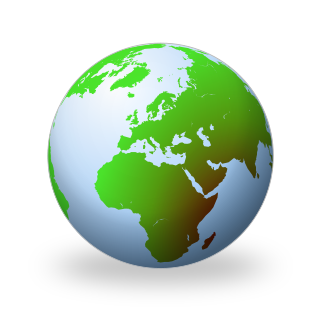 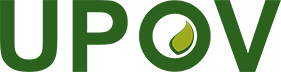 5
HOW TO BECOME A MEMBER OF UPOV
State/Intergovernmental Organization must:

Have a law which conforms to the UPOV Convention 

Ask advice of the Council of UPOV

If advice positive:  deposit instrument of accession
7
UC Davis Strawberry Licensing Program -leader in California & World
Strawberry Industry in California:$2.2 B
Represent 75% California production
Leader, position #1,  global level

In 25 years, Spanish Strawberry Industry grew up to  $1B 
Transfer of varieties  & know-how
70-90% UC Davis varieties
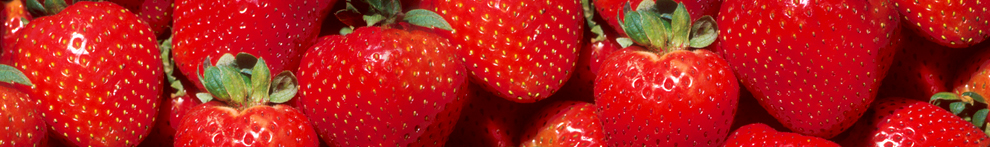 Representative PBR filings for UC Davis strawberry varieties
Argentina		PBR
Australia		PBR
Belarus		PBR
Brazil		PBR
Canada		PBR
Chile		PBR
China		PBR
Colombia		PBR
Ecuador		PBR
EU		PBR
Israel		PBR
Japan		PBR
Jordan		PBR
Mexico		PBR
Morocco		PBR
New Zealand	PBR
Peru		PBR
Republic of Korea	PBR
South Africa	PBR
Switzerland	PBR
Tunisia		PBR
Turkey		PBR
Uruguay		PBR
Domestic
Foreign
BREEDERS
BREEDERS
Breeder’s Exemption
NEW VARIETIES
NEW VARIETIES
FARMERS, GROWERS
FARMERS, GROWERS
CONSUMERS
CONSUMERS
10
Preview
Diversity in plant breeding to deliver maximum benefits for farmers 
Making new varieties available to farmers
Examples of how farmers and society have benefited in UPOV members
11
PRIVATE SECTOR
PUBLIC SECTOR
SEED
SEED
SEED
SEED
SEED
SEED
SEED
SEED PRODUCERS / PLANT PROPAGATORS
InternationalBreeding (Institute)
National Breeding Institute
SME’s
Individuals(e.g. farmers)
Large enterprises(e.g. companies, cooperatives)
DISTRIBUTORS
BREEDERS
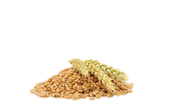 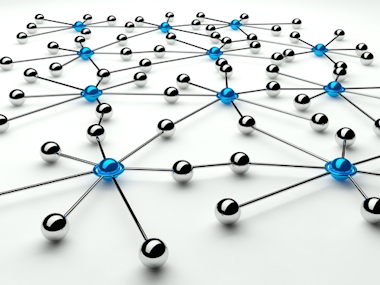 INFORMATION
SEED
PBR LICENCES
PRODUCTION&DISTRIBUTION
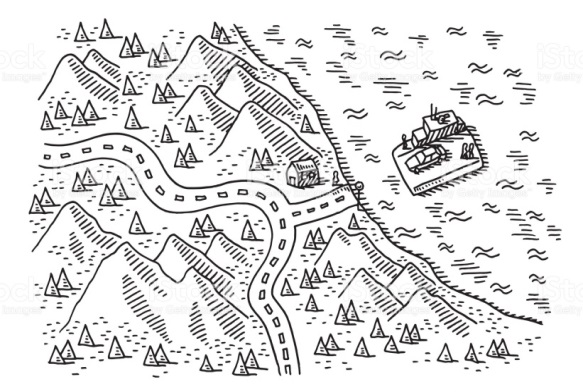 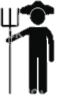 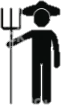 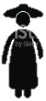 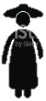 FARMERS
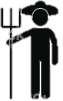 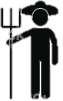 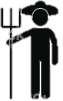 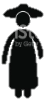 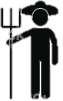 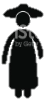 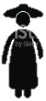 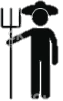 Preview
Diversity in plant breeding to deliver maximum benefits for farmers 
Making new varieties available to farmers
Examples of how farmers and society have benefited in UPOV members
13
Benefit of Society
Food security
Climate change
Economy
Environ-ment
Technology transfer
Farmer benefits
Export
Usable technology (varieties)
Better, 
cheaper
 food
Adapted crops
Sustainable production
International 
competitiveness
Reduce 
high cost
imports
Less inputs
Public Private Partner-ships
Rural employ-ment
New, improved varieties
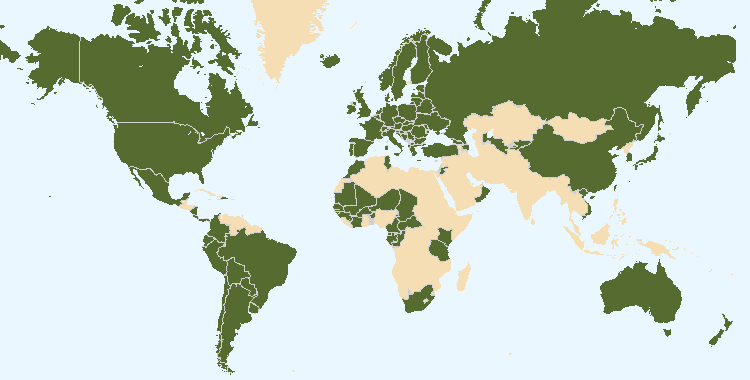 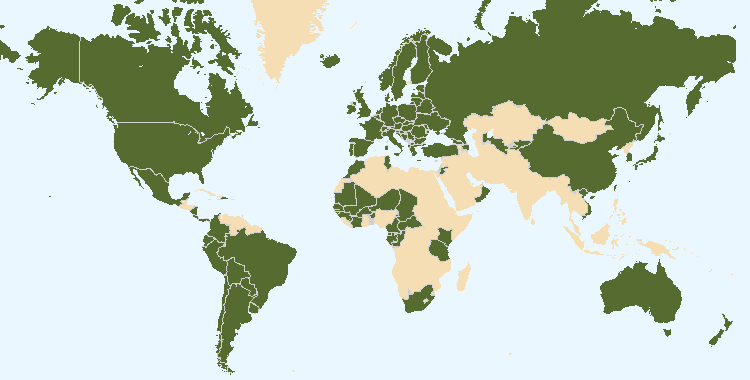 The boundaries shown on this map do not imply the expression of any opinion whatsoever on the part of UPOV concerning the legal status of any country or territory
Food security
Climate change
Economy
Environ-ment
Technology transfer
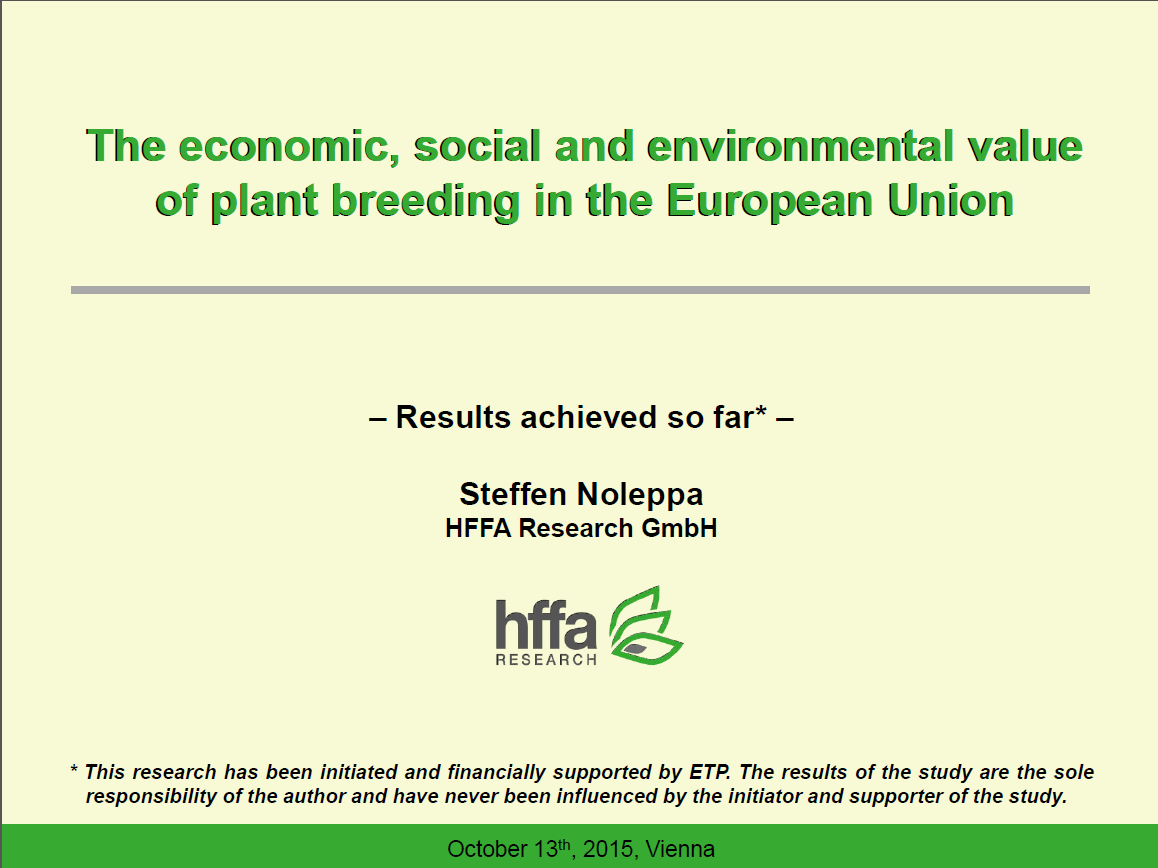 2000-2013
16
EU:  2000-2013
Without plant breeding:

EU would have moved from being net EXPORTER to net IMPORTER in all major agricultural crops (including wheat and barley)
17
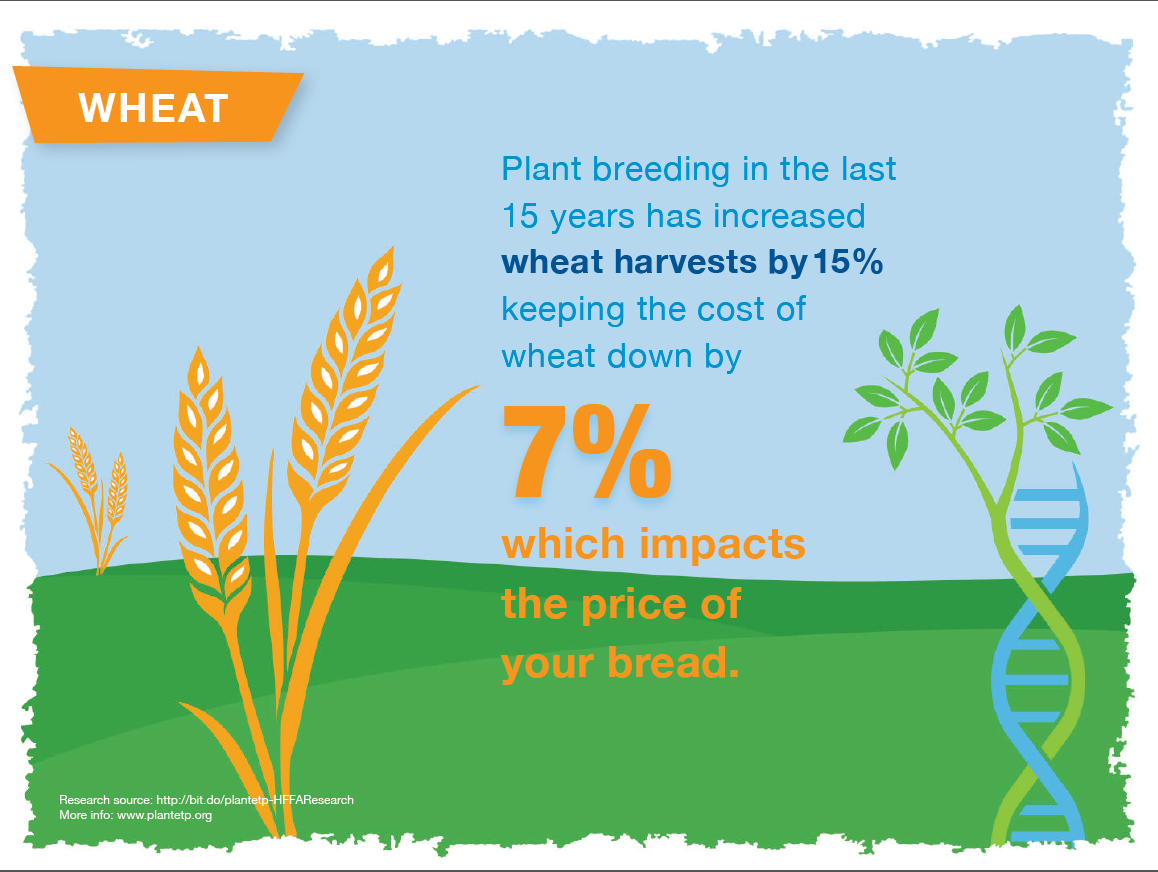 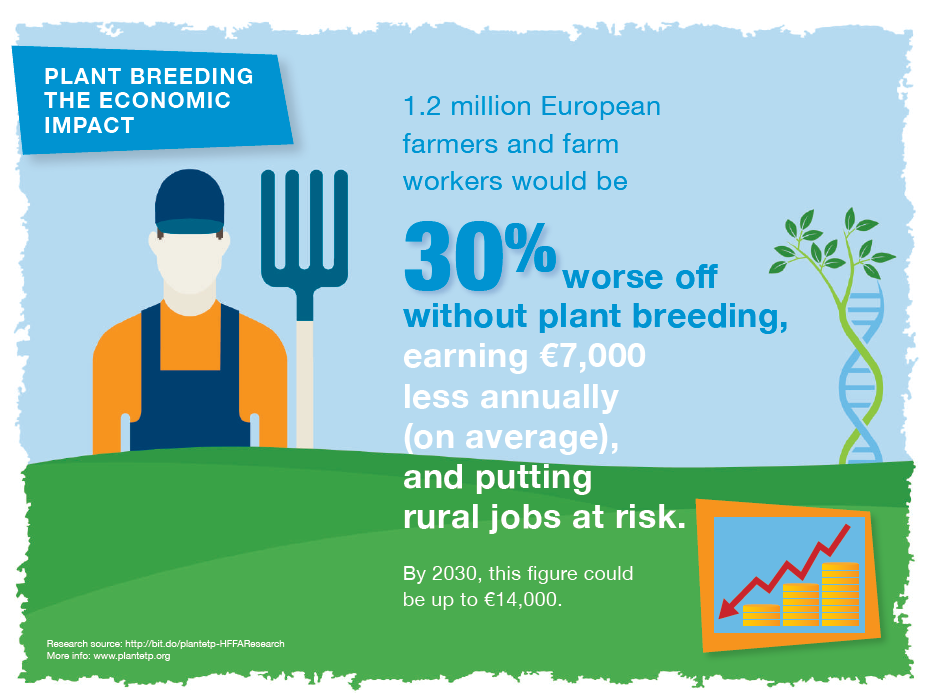 19
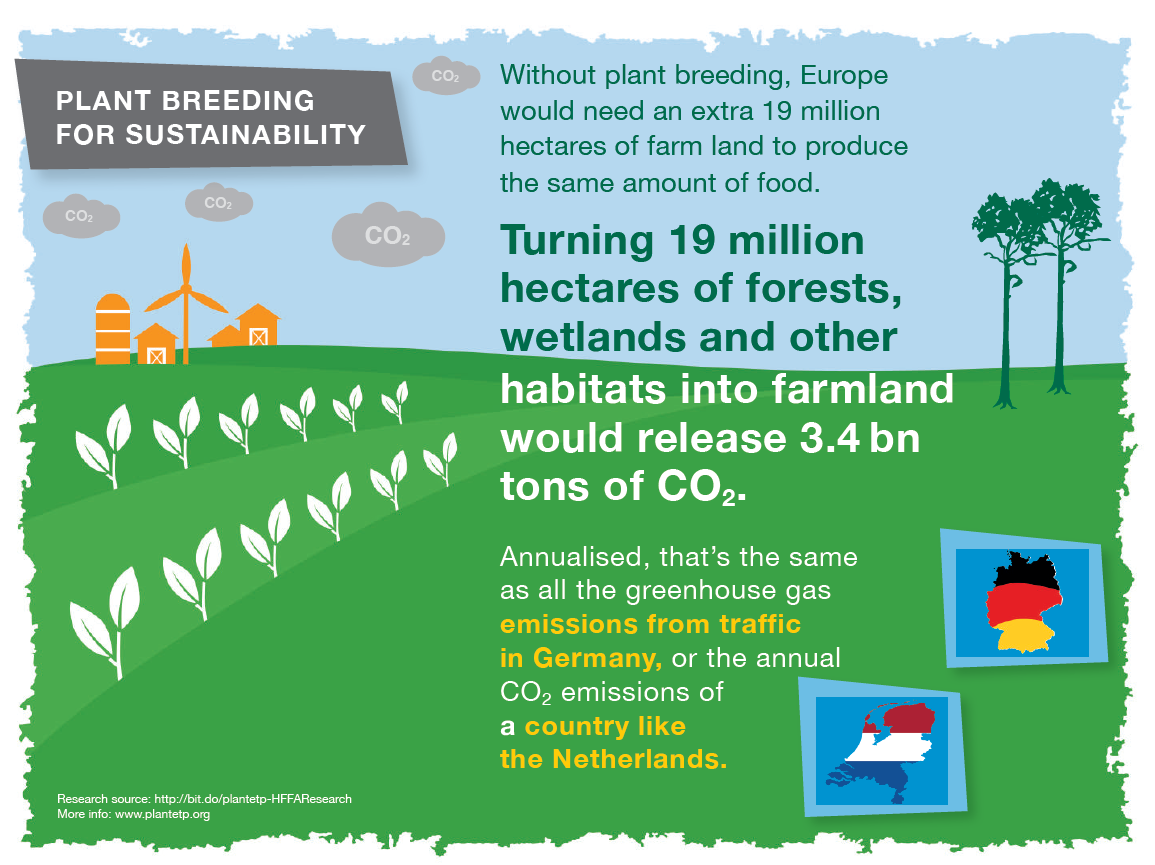 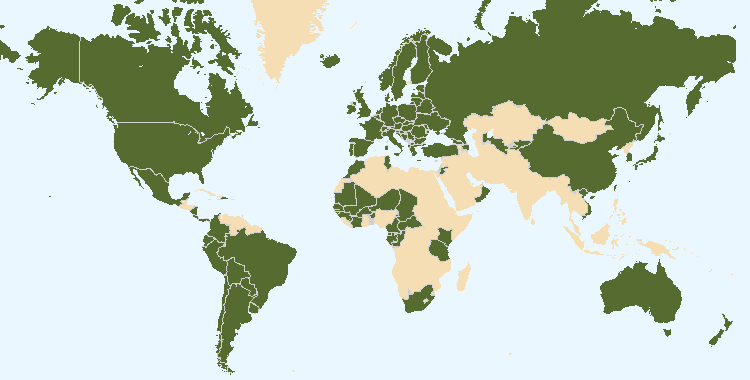 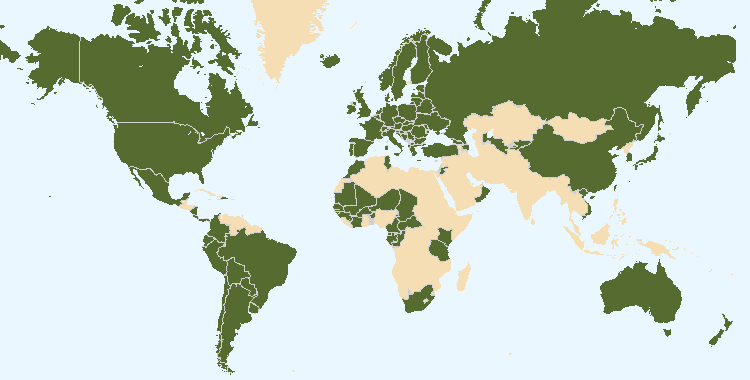 The boundaries shown on this map do not imply the expression of any opinion whatsoever on the part of UPOV concerning the legal status of any country or territory
Food security
Climate change
Economy
Environ-ment
Technology transfer
High Level Study Tour (Japan, July 2016)
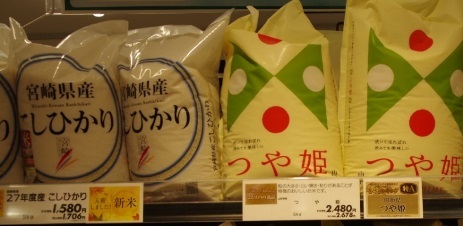 Koshihikari(1,580 ¥)
Tsuyahime
(2,480 ¥)
World Branding Strategy of “Ashiro” Rindo based on PBR
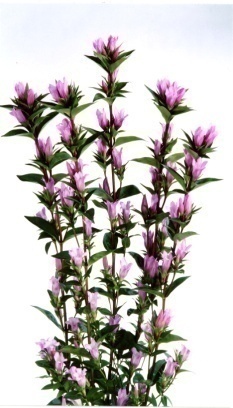 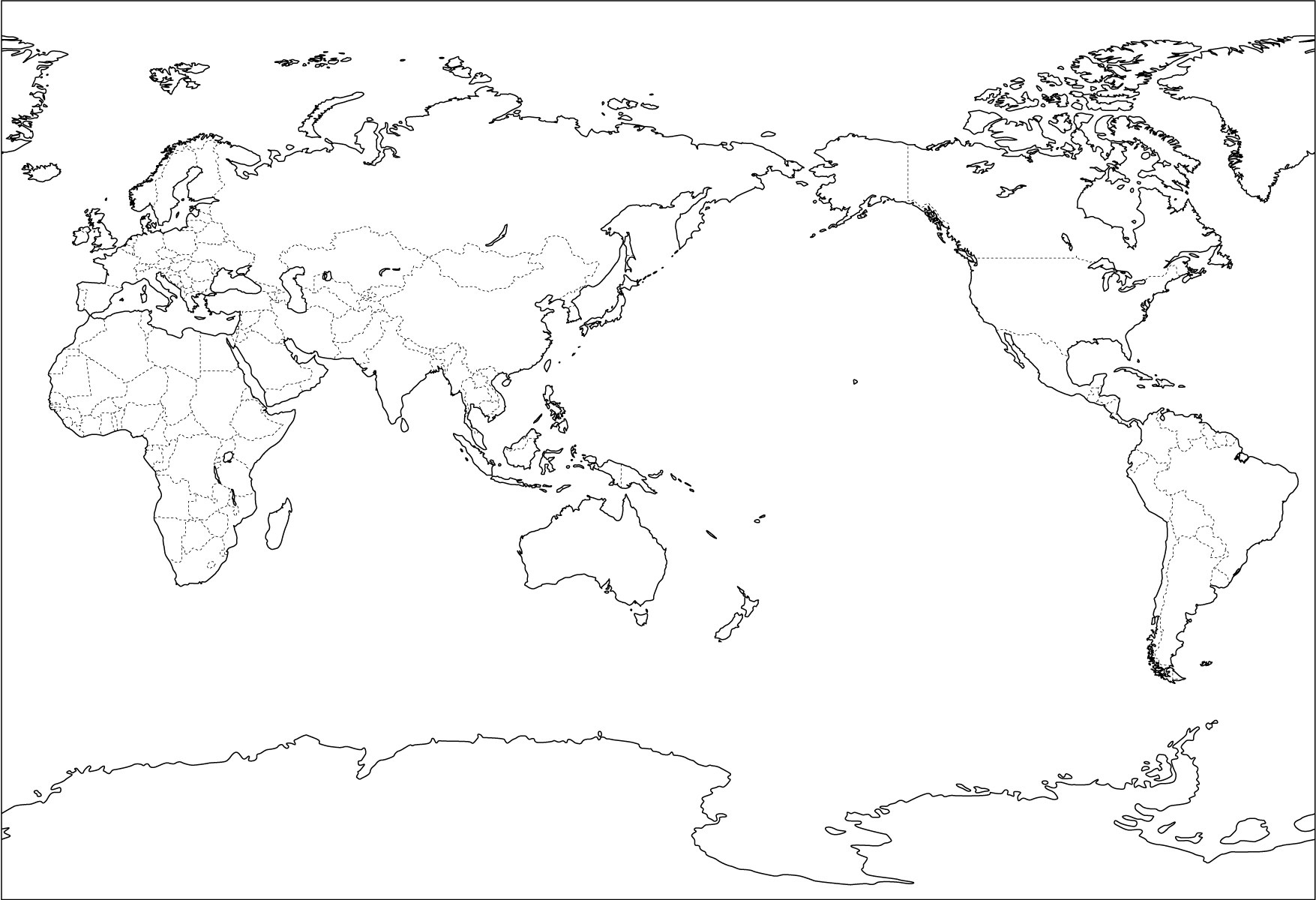 EU
Supply through the year
USA
Lovely Ashiro
Japan
Supply of propagating material
Export of cut flowers
Chile
New Zealand
Yasunori Ebihara, International Symposium (Seoul, August 2009)
23
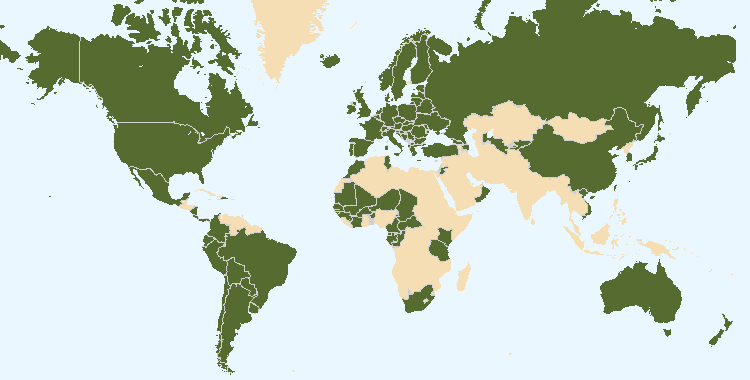 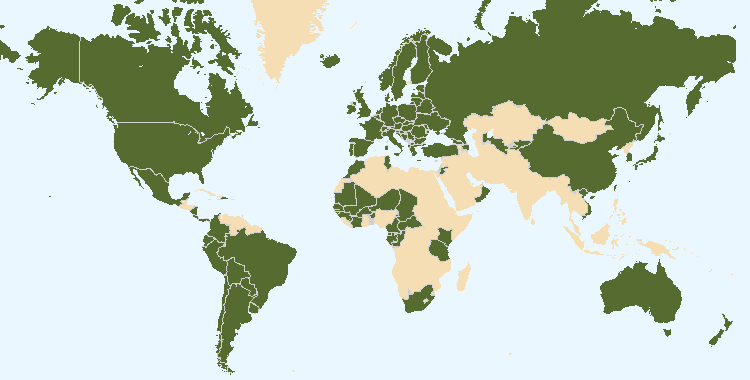 The boundaries shown on this map do not imply the expression of any opinion whatsoever on the part of UPOV concerning the legal status of any country or territory
Food security
Climate change
Economy
Environ-ment
Technology transfer
Medicinal plants
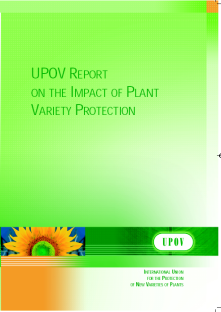 Republic of Korea
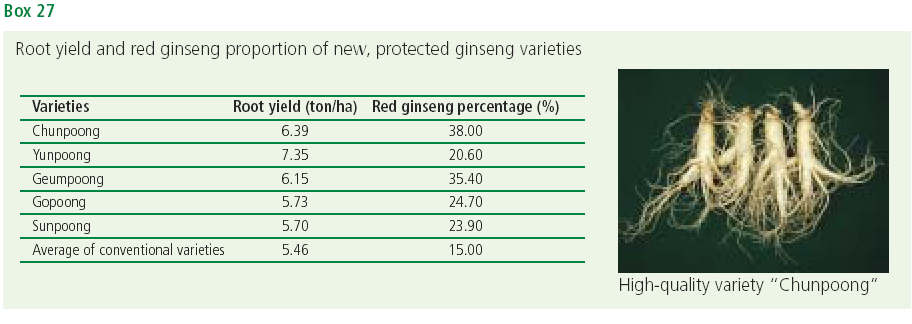 25
Domestic
Foreign
BREEDERS
BREEDERS
Breeder’s Exemption
NEW VARIETIES
NEW VARIETIES
FARMERS, GROWERS
FARMERS, GROWERS
CONSUMERS
CONSUMERS
26
Republic of Korea
Application Ratio of Residents/Non Res.
Dr. CHO, Il Ho (Symposium on Plant Variety Protection - Future Strategy for Enhancing the Effectiveness of the PVP System, Seoul July 13, 2011)
27
KSVS Symposium on Plant Variety Protection
Seoul, Republic of Korea (September 3, 2015)
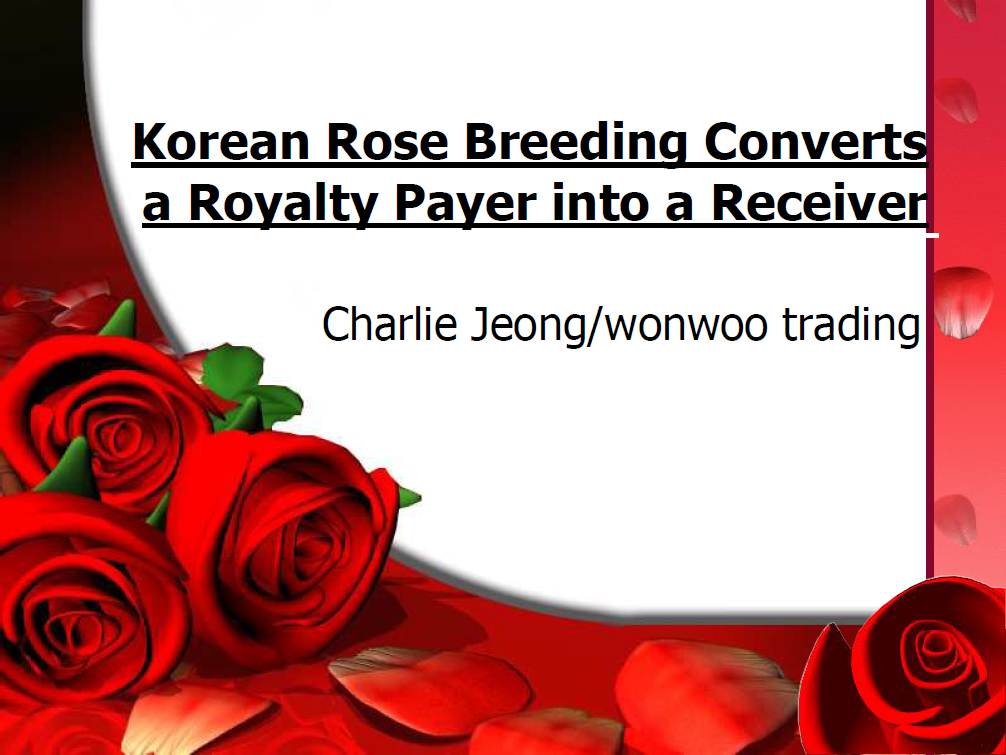 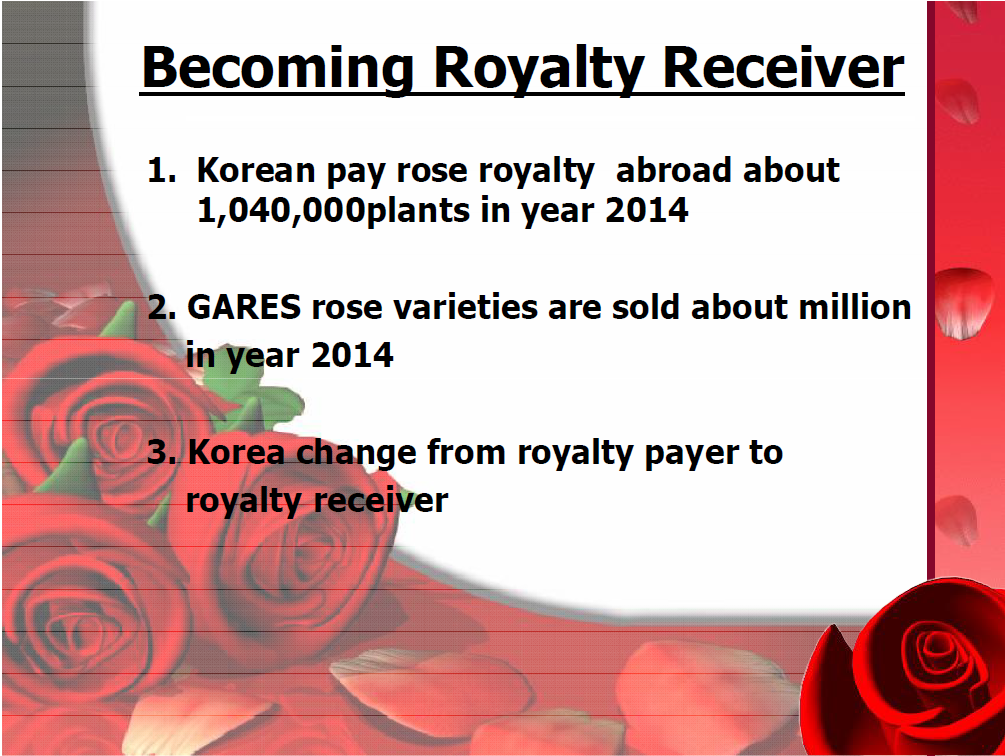 28
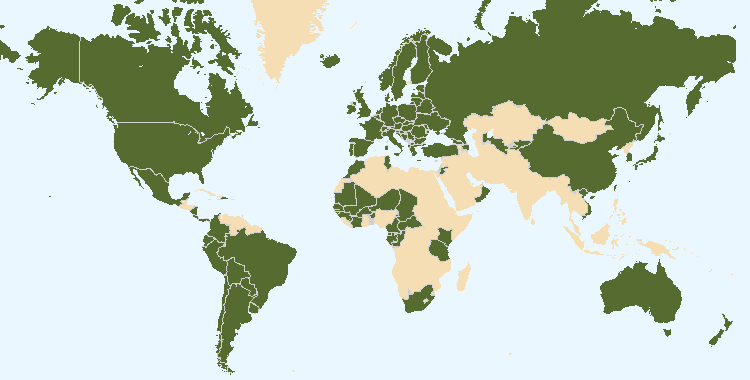 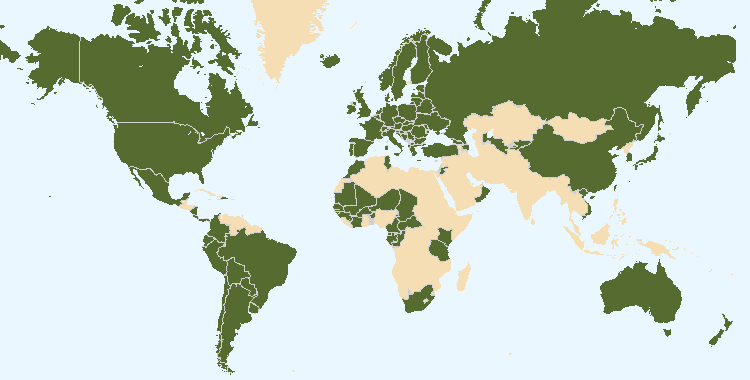 The boundaries shown on this map do not imply the expression of any opinion whatsoever on the part of UPOV concerning the legal status of any country or territory
Food security
Climate change
Economy
Environ-ment
Technology transfer
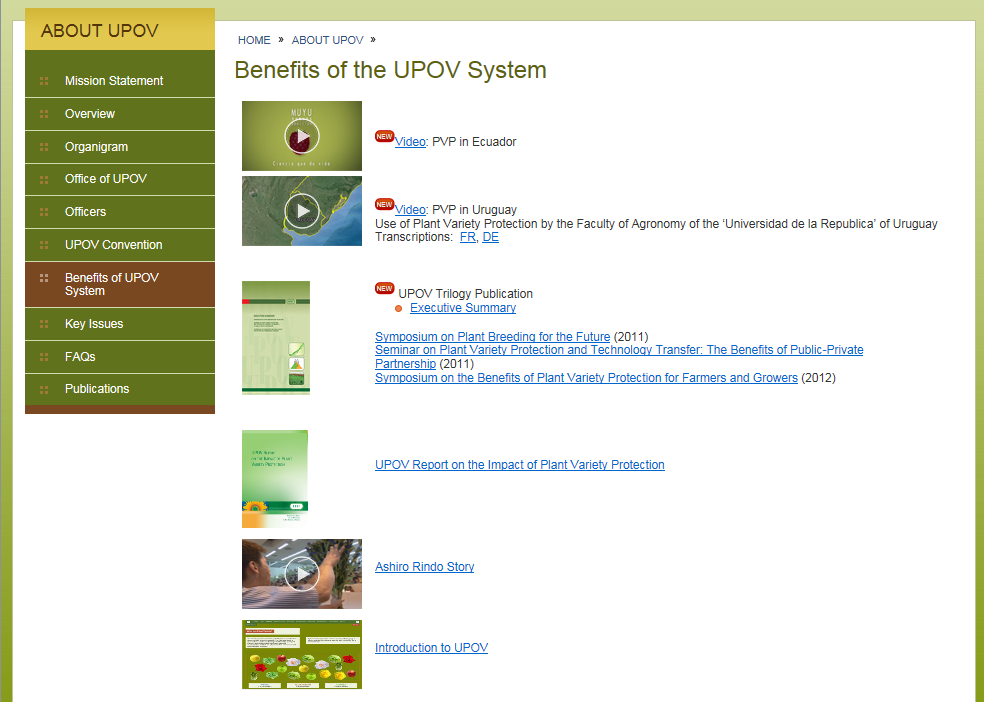 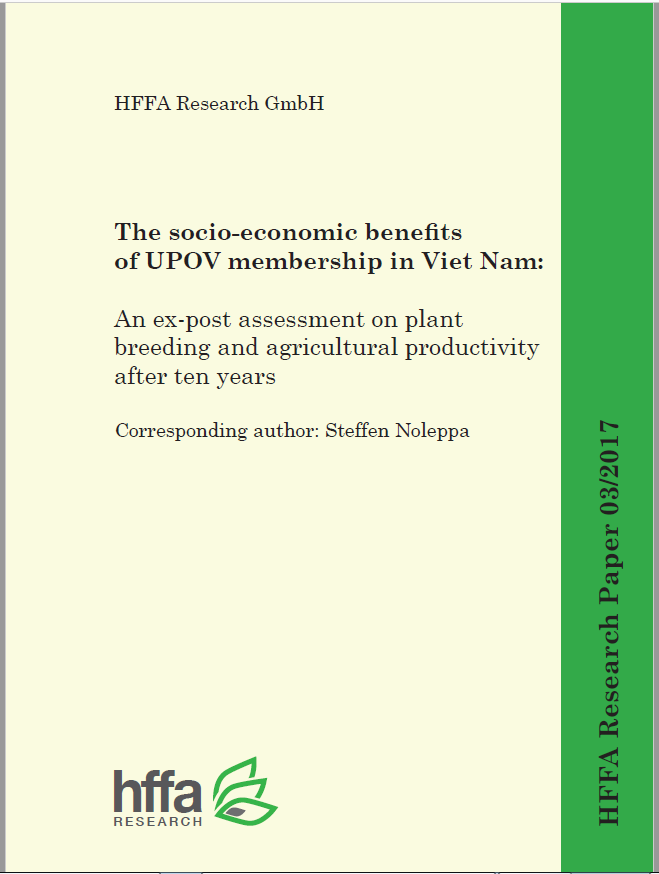 STUDY in VIET NAM*
Annual land productivity developments since Viet Nam joined UPOV in 2006 in Rice, Corn (maize) and Sweet Potatoes

1995-2005:  increase in yield mainly through increased level of inputs – no detectable increase due to plant breeding

2006-2016:	annual land productivity increase due to plant breeding
Rice 		1.7 %
Corn 		2.1 %
Sweet potatoes 	3.1 %
* “The socio-economic benefits of UPOV membership in Viet Nam; An ex post assessment on plant breeding and agricultural productivity after 10 years” (Corresponding author: Steffen Noleppa) by HFFA Research GmbH
STUDY in VIET NAM
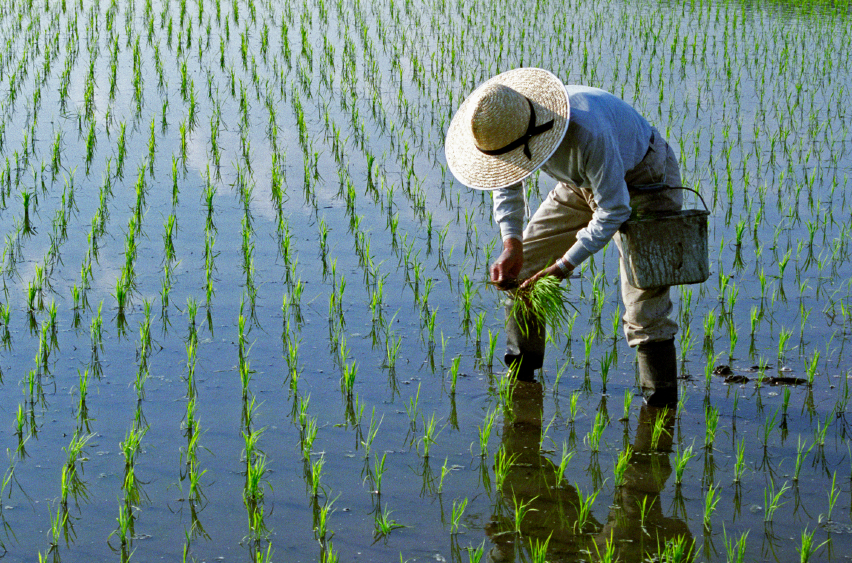 Without those developments since 2006, current annual yields in Viet Nam would be lower by: 

Rice 		16 %
Corn 		19 %
Sweet potatoes 		27 %
32
IMPACT OF PVP/UPOV SYSTEM ON VN’S AGRICULTURE
NGUYEN THANH MINH, PVPO, MARD/VIETNAM
PHILLIPINES, August - 2018
Increasing farmer’s income
Specialization in value chain
New rose can be more expensive than old 10 to 15 times
Farmer produce under license from Owners
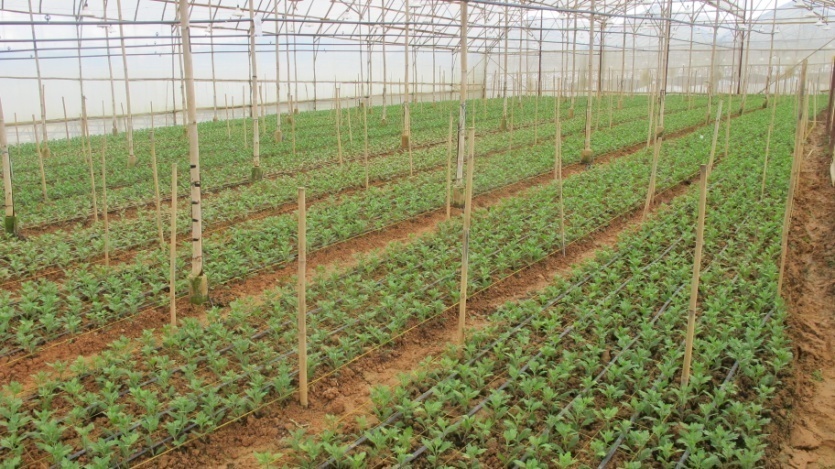 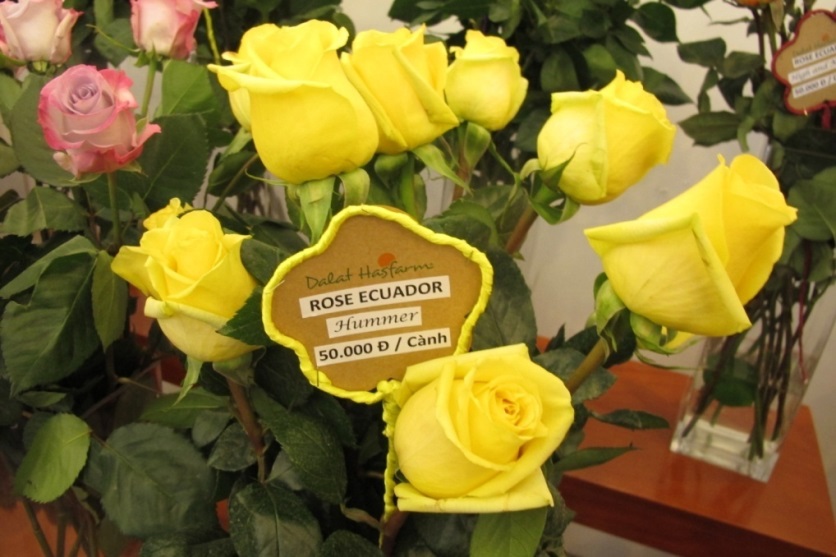 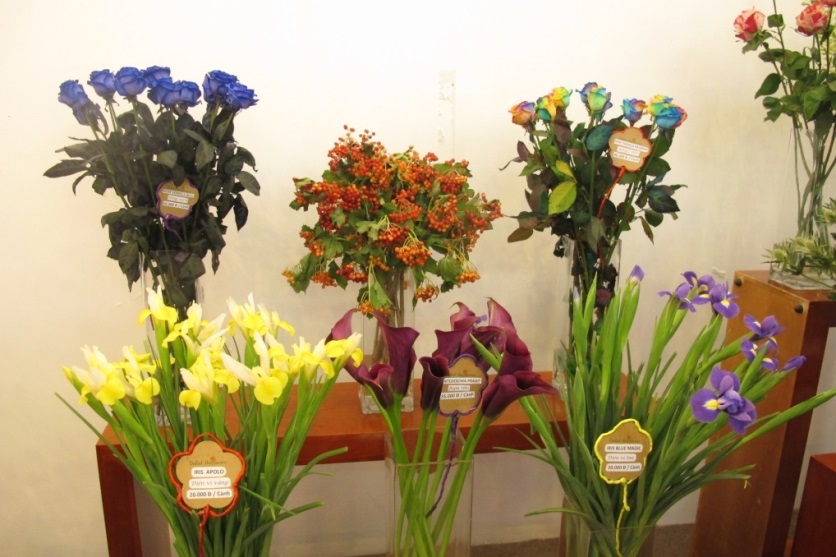 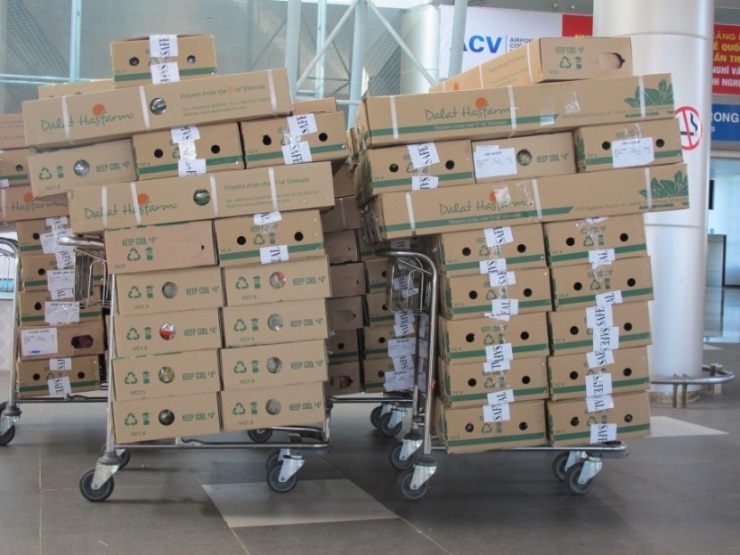 STUDY in VIET NAM
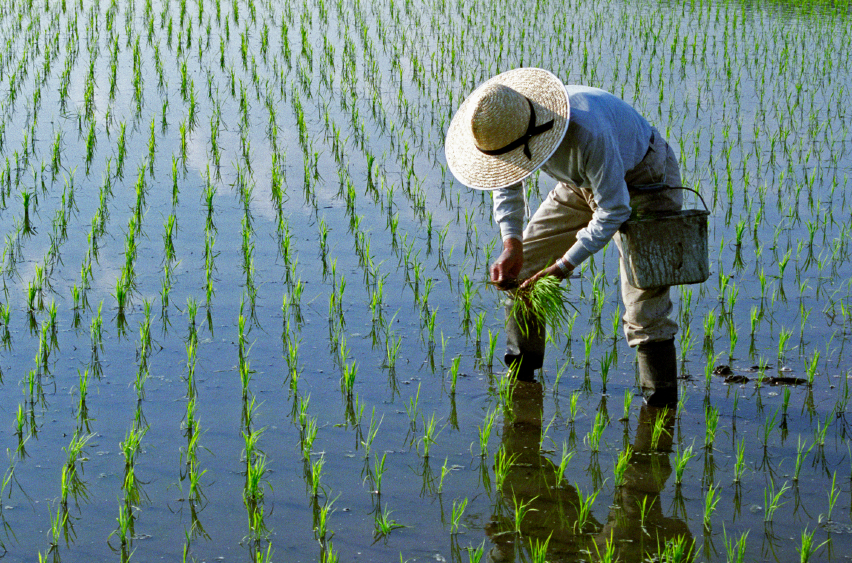 INCOME of Vietnamese farmers has increased by 24% since 2006
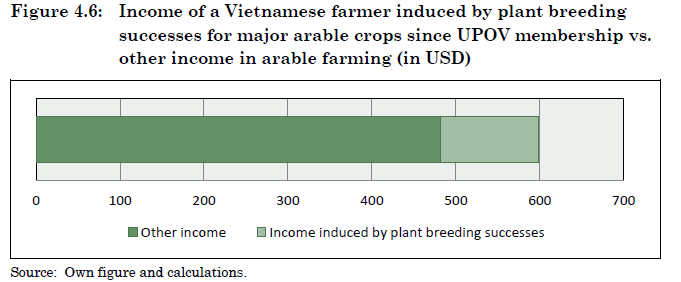 35
STUDY in VIET NAM
Annual value added:

Arable farming		$2.3 billion
Horticulture 		$1.0 billion
Floriculture		$ 0.2 billion

GDP added upstream/downstream (value chains)
		$1.5 billion
TOTAL ADDED: $5 billion
(> 2.5% GDP)
36
Applications for Plant Breeders’ Rights
Erizal Jamal, Director, Center for Plant Variety Protection & Agriculture Permits, Indonesia. 10th East Asia Plant Variety   Protection Forum Meeting
Dr. Mary Ann P. Sayoc, President, Philippine Seed Industry Association. National Seminar on Benefit of The Plant Variety Protection System, Philippines (11th EAPVP ), August 2, 2018 
Sri Ikarostika Rahayu Binti Muhammad Ghazi. Department Of Agriculture, Malaysia. National Seminar on Benefit of The Plant Variety Protection System, Philippines (11th EAPVP ), August 2, 2018 
Nguyen Thanh Minh, PVPO, Mard/Viet Nam. National Seminar on Benefit of The Plant Variety Protection System, Philippines (11th EAPVP ), August 2, 2018
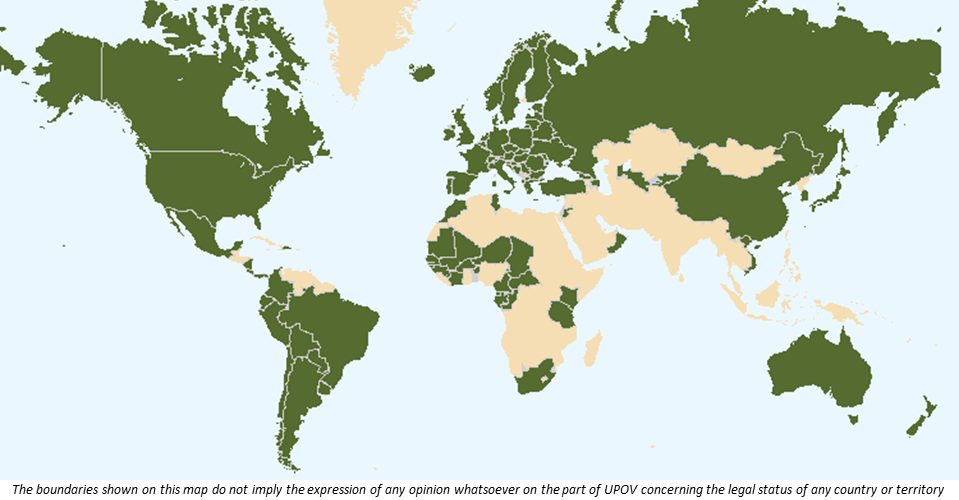 Food security
Climate change
Economy
Environ-ment
Technology transfer
Impact of Plant Variety Protection in Kenya
65 Billion Kenya Shillings = $645 million (approx. Aug. 2018)
CUT FLOWER EXPORTS 1995 - 2013
Source: HCDA
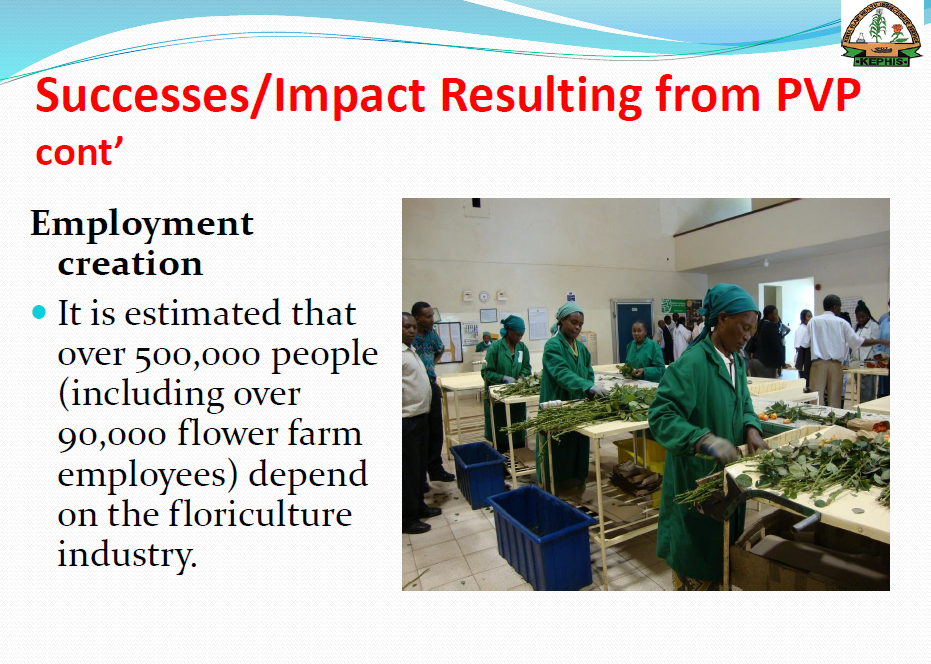 CUT FLOWER EXPORTS 1995 - 2013
Source: HCDA
Source: KEPHIS
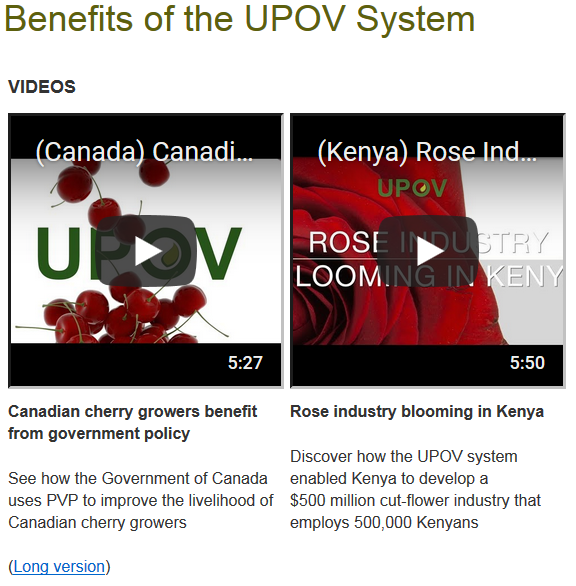 41
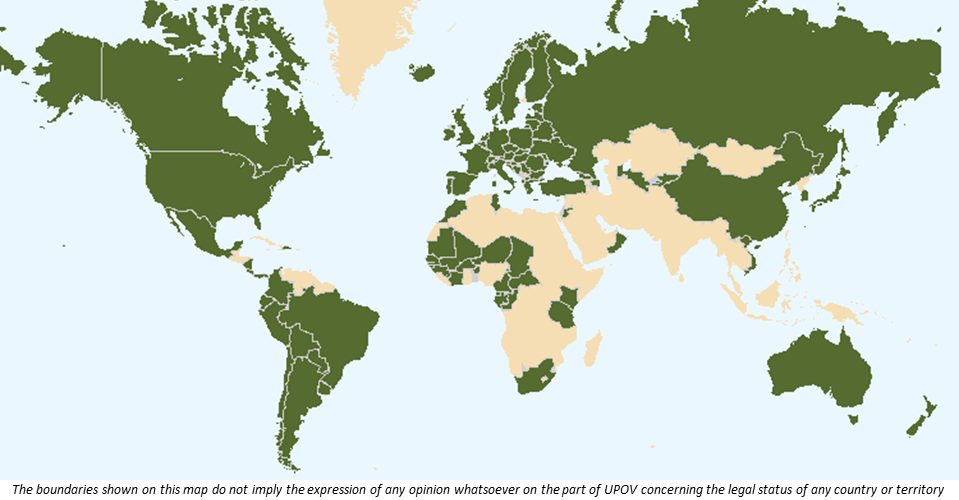 Food security
Climate change
Economy
Environ-ment
Technology transfer
Using the UPOV System to benefit custodians
of native wild germplasm in Argentina
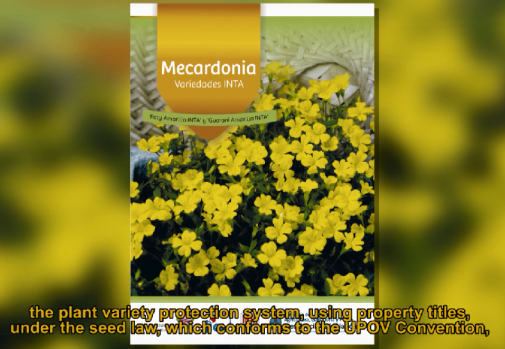 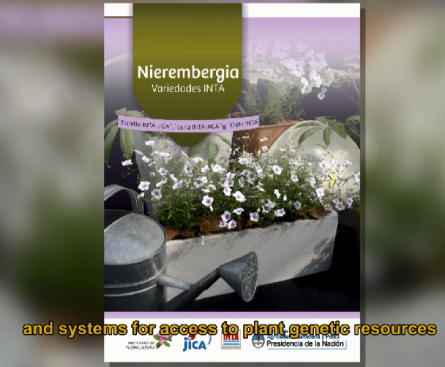 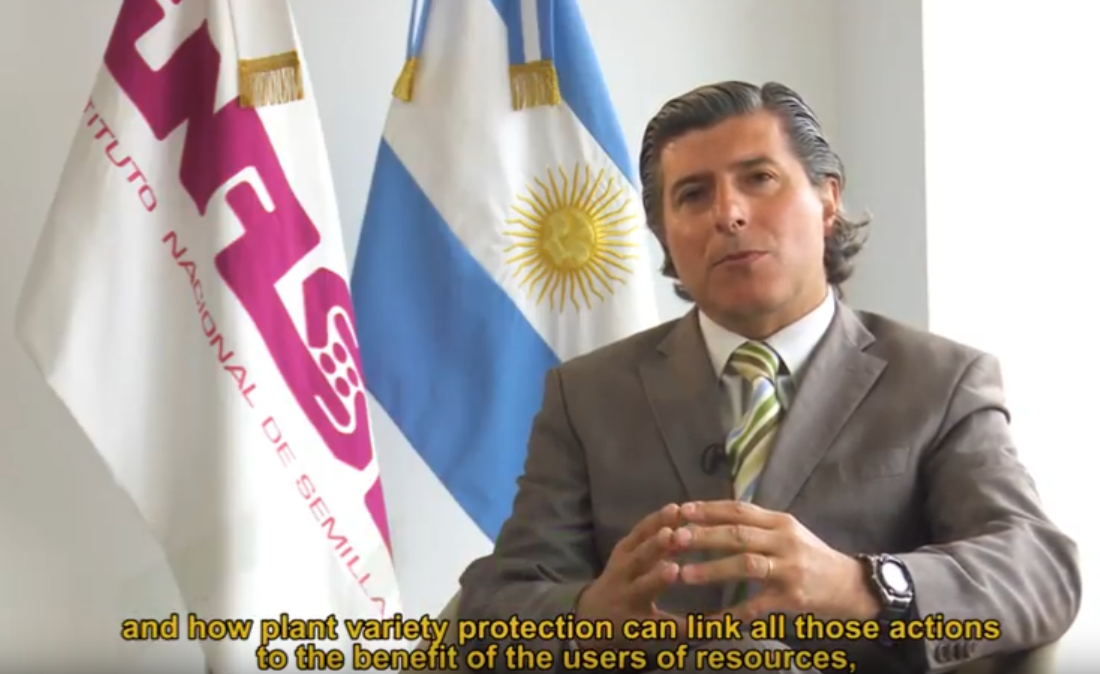 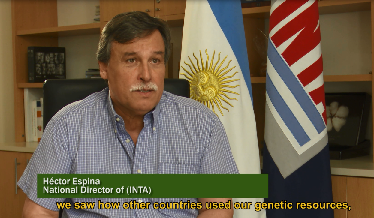 “The royalties derived from commercialization of the variety are shared between the breeder and the provinces that contributed the native plant genetic resource.”
“A large part of the profits, basically, 50 per cent, that are generated from the commercialization return to those provinces.”
43
Using the UPOV System to benefit custodians
of native wild germplasm in Argentina
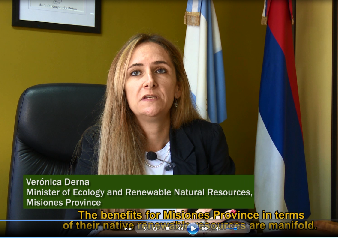 “the erosion/loss from their natural habitat is reduced and this is therefore our own contribution, working together with INTA, for the conservation of our native natural resources.”